20XX
年终工作总结计划
Chinese  companies  will no longer remain in the hard stage and they are also promoting a culture Chinese  companies  will no longer remain 
in the hard stage and they are also wang ling yan a culture
汇报人：小白
年度重点工作
Contents
绩效考核情况
存在问题不足
Chinese  companies  will no longer remain in the hard stage and they are also promoting a culture Chinese  companies  will no longer remain 
in the hard stage and they are also wang ling yan a culture
未来发展规划
ONE
年度重点工作
Chinese  companies  will no longer remain in the hard stage and they are also promoting a culture Chinese  companies  will no longer remain 
in the hard stage and they are also wang ling yan a culture
THE PART 01
年度重点工作
请替换文字内容
1
文字标题
单击添加详细文字说明，或复制文本黏贴自此右键只保留文字单击添加详细文字说明，或复制文本黏贴自此右键只保留文字单击添加详细文字说明，或复制文本黏贴自此右键只保留文字单击添加详细文字说明，或复制文本黏贴自此右键只保留文字
点击添加相关标题文字点击添加相关标题文字点击添加相关标题文字
2
42%
58%
文字标题
点击添加相关标题文字点击添加相关标题文字点击添加相关标题文字点击添加相关标题文字
请替换文字内容
请替换文字内容
单击添加详细文字说明，或复制文本黏贴自此右键只保留文字单击添加详细文字说明，或复制文本黏贴自此右键只保留文字
单击添加详细文字说明，或复制文本黏贴自此右键只保留文字单击添加详细文字说明，或复制文本黏贴自此右键只保留文字
3
文字标题
点击添加相关标题文字点击添加相关标题文字点击添加相关标题文字
年度重点工作
请替换文字内容
单击添加详细文字说明，或复制文本黏贴自此右键只保留文字单击添加详细文字说明，或复制文本黏贴自此右键只保留文字
请替换文字内容
请替换文字内容
单击添加详细文字说明，或复制文本黏贴自此右键只保留文字单击添加详细文字说明，或复制文本黏贴自此右键只保留文字
单击添加详细文字说明，或复制文本黏贴自此右键只保留文字单击添加详细文字说明，或复制文本黏贴自此右键只保留文字
年度重点工作
01
单击添加详细文字说明，或复制文本黏贴自此右键只保留文字单击添加详细文字说明单击添加详细文字说明，或复制文本黏贴自此右键只保留文字单击添加详细文字说明单击添加详细文字说明，或复制文本黏贴自此右键只保留文字单击添加详细文字说明单击添加详细文字说明，或复制文本黏贴自此右键
02
单击添加详细文字说明，或复制文本黏贴自此右键只保留文字单击添加详细文字说明单击添加详细文字说明，或复制文本黏贴自此右键只保留文字单击添加详细文字说明单击添加详细文字说明，或复制文本黏贴自此右键只保留文字单击添加详细文字说明单击添加详细文字说明，或复制文本黏贴自此右键
年度重点工作
1796
56%
填写段落标题
填写段落标题
填写段落标题
您的内容打在这里，或者通过复制您的文本后，在此框中选择粘贴，并选择只保留文字。您的内容打在这里
填写段落标题
填写段落标题
您的内容打在这里，或者通过复制您的文本后，在此框中选择粘贴，并选择只保留文字。您的内容打在这里
填写段落标题
填写段落标题
您的内容打在这里，或者通过复制您的文本后，在此框中选择粘贴，并选择只保留文字。您的内容打在这里
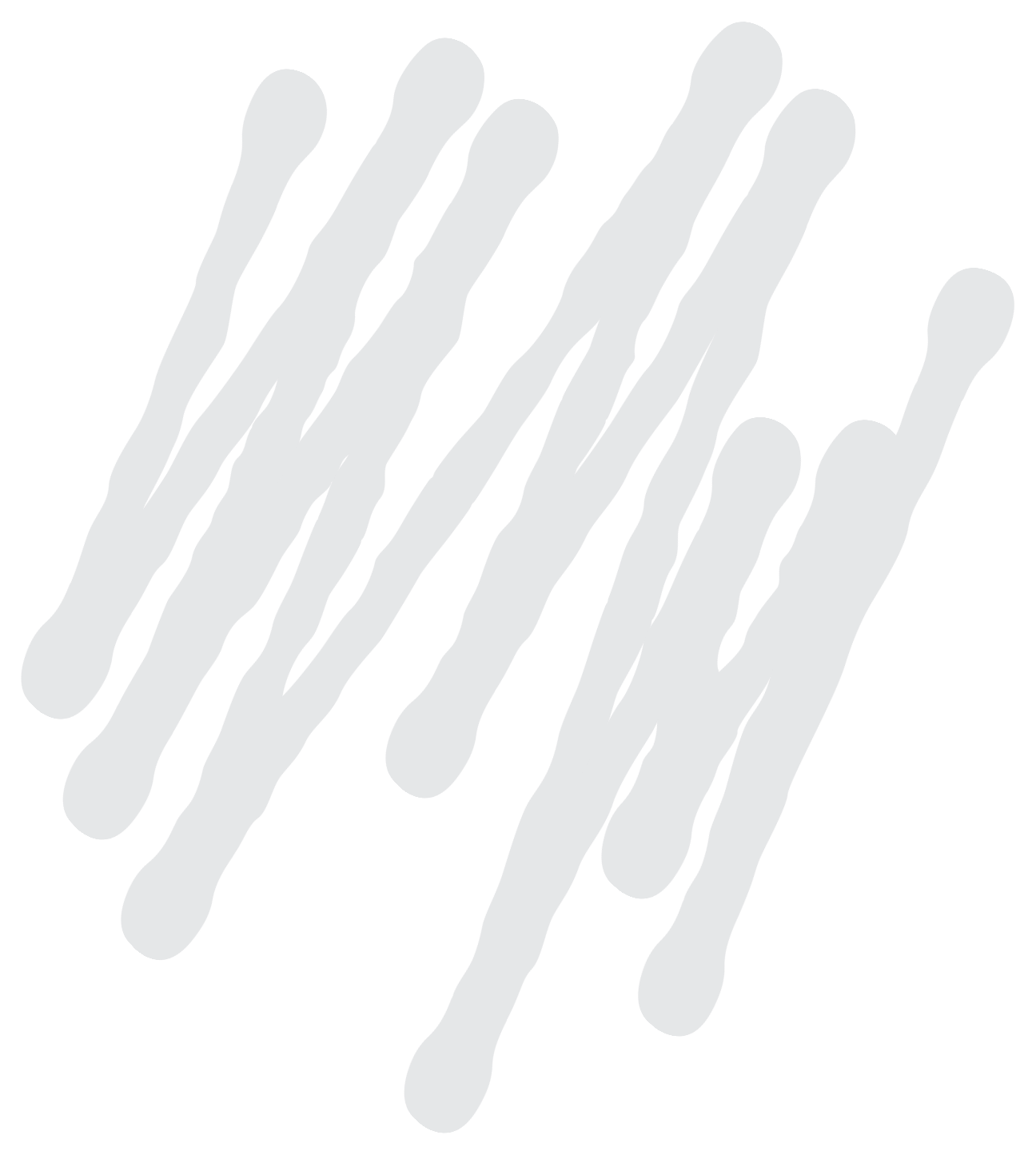 年度重点工作
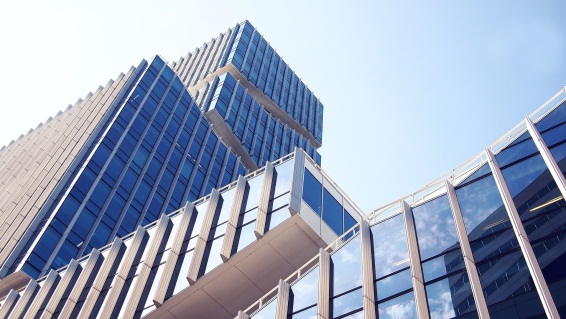 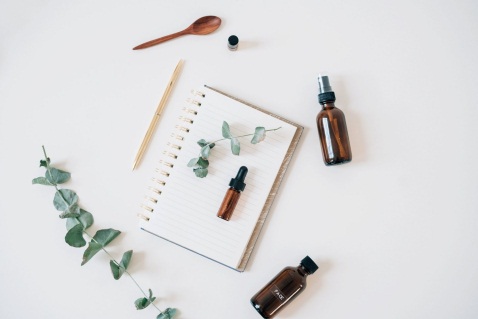 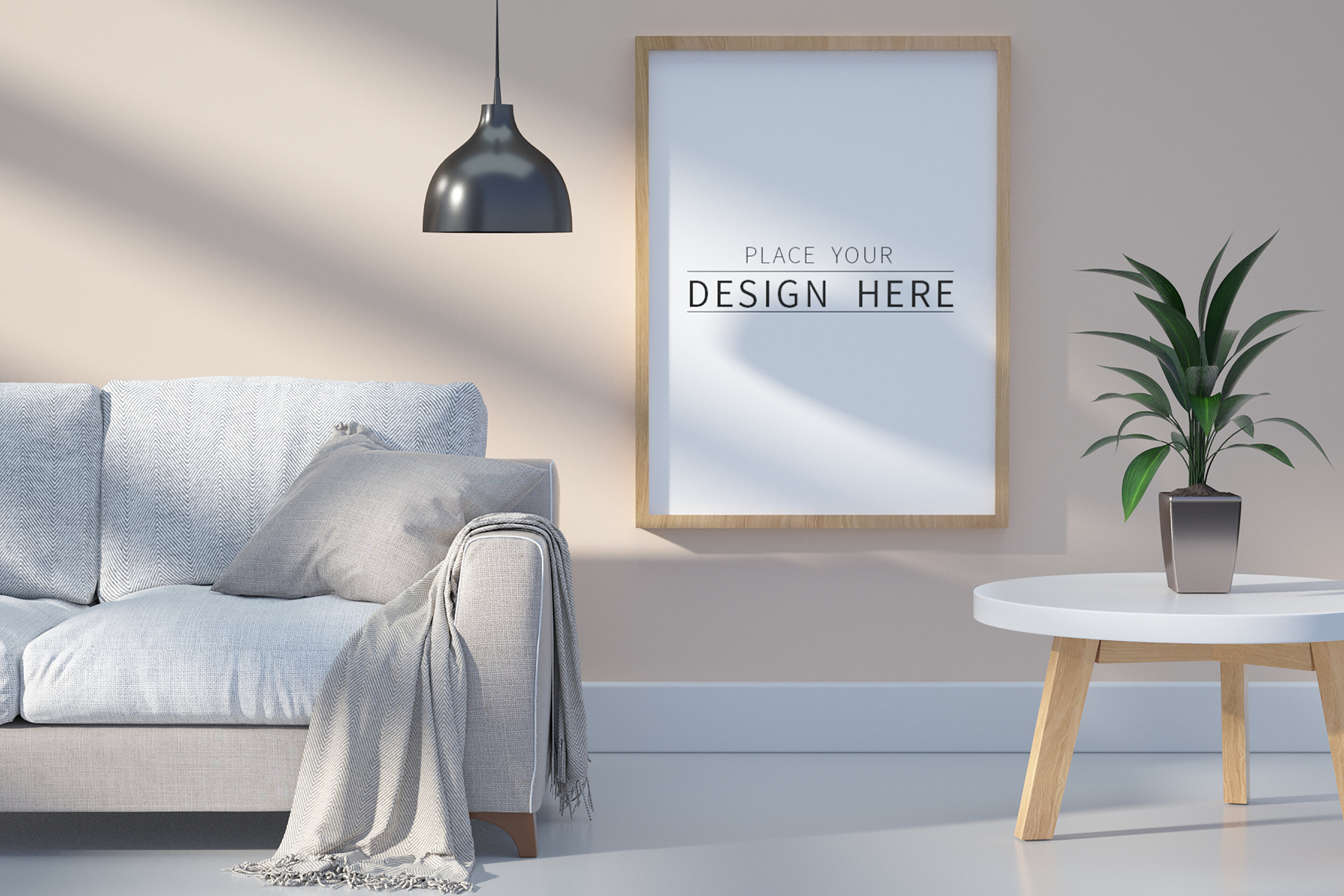 单击添加标题
单击添加标题
单击添加标题
用户可以在投影仪或者计算机上进行演示也可以将演示文稿打印出来制作成胶片中
用户可以在投影仪或者计算机上进行演示也可以将演示文稿打印出来制作成胶片中
用户可以在投影仪或者计算机上进行演示也可以将演示文稿打印出来制作成胶片中
年度重点工作
请输入标题
点击输入您的文字内容，用简洁的文字进行阐述，点击输入您的文字内容，用简洁的文字进行阐述
请输入标题
点击输入您的文字内容，用简洁的文字进行阐述，点击输入您的文字内容，用简洁的文字进行阐述
请输入标题
点击输入您的文字内容，用简洁的文字进行阐述，点击输入您的文字内容，用简洁的文字进行阐述
2022
2023
2024
2025
2026
2029
PPT模板 http://www.1ppt.com/moban/
年度重点工作
02
Insert title
01
Insert title
单击添加详细文字说明，或复制文本黏贴自此右键只保留文字单击添加详细文字说明，或复制文本黏贴自此右键只保留文字单击添加详细文字说明，或复制文本黏贴自此右键只保留文字单击添加详细文字说明单击添加详细文字说明，或复制文本黏贴自此右键只保留文字单击添加详细文字说明，或复制文本黏贴自此右键只
03
Insert title
05
Insert title
04
Insert title
75%
填写段落标题
年度重点工作
请输入标题
请输入标题
请输入标题
请输入标题
您的内容打在这里，或者通过复制您的文本后，在此框中选择粘贴
您的内容打在这里，或者通过复制您的文本后，在此框中选择粘贴
您的内容打在这里，或者通过复制您的文本后，在此框中选择粘贴
您的内容打在这里，或者通过复制您的文本后，在此框中选择粘贴
请输入标题
请输入标题
请输入标题
请输入标题
您的内容打在这里，或者通过复制您的文本后，在此框中选择粘贴
您的内容打在这里，或者通过复制您的文本后，在此框中选择粘贴
您的内容打在这里，或者通过复制您的文本后，在此框中选择粘贴
您的内容打在这里，或者通过复制您的文本后，在此框中选择粘贴
TWO
绩效考核情况
Chinese  companies  will no longer remain in the hard stage and they are also promoting a culture Chinese  companies  will no longer remain 
in the hard stage and they are also wang ling yan a culture
THE PART 02
绩效考核情况
填写段落标题
单击添加详细文字说明，或复制文本黏贴自此右键只保留文字单击添加详细文字说明，或复制文本黏贴自此右键只保留文字单击添加详细文字说明，或复制文本黏贴自此右键只保留文字单击添加详细文字说明
请替换文字内容
请替换文字内容
单击添加详细文字说明，或复制文本黏贴自此右键只保留文字单击添加详细文字说明，或复制文本黏贴自此右键只保留文字
单击添加详细文字说明，或复制文本黏贴自此右键只保留文字单击添加详细文字说明，或复制文本黏贴自此右键只保留文字
绩效考核情况
2028
2029
2030
您的内容打在这里，或者通过复制您的文本后，在此框
您的内容打在这里，或者通过复制您的文本后，在此框
您的内容打在这里，或者通过复制您的文本后，在此框
请替换文字内容
请替换文字内容
请替换文字内容
单击添加详细文字说明，或复制文本黏贴自此右键只保留文字单击添加详细文字说明，或复制文本黏贴自此右键只保留文字
单击添加详细文字说明，或复制文本黏贴自此右键只保留文字单击添加详细文字说明，或复制文本黏贴自此右键只保留文字
单击添加详细文字说明，或复制文本黏贴自此右键只保留文字单击添加详细文字说明，或复制文本黏贴自此右键只保留文字
绩效考核情况
01
02
03
单击添加详细文字说明，或复制文本黏贴自此右键只保留文字单击添加详细文字说明，或复制文本黏贴自此右键只保留文字
单击添加详细文字说明，或复制文本黏贴自此右键只保留文字单击添加详细文字说明，或复制文本黏贴自此右键只保留文字
单击添加详细文字说明，或复制文本黏贴自此右键只保留文字单击添加详细文字说明，或复制文本黏贴自此右键只保留文字
绩效考核情况
01
03
在此添加标题
在此添加标题
单击添加详细文字说明，或复制文本黏贴自此右键只保留文字单击添加详细文字说明
单击添加详细文字说明，或复制文本黏贴自此右键只保留文字单击添加详细文字说明
填写标题
请替换文字内容，修改文字内容
02
04
在此添加标题
在此添加标题
单击添加详细文字说明，或复制文本黏贴自此右键只保留文字单击添加详细文字说明
单击添加详细文字说明，或复制文本黏贴自此右键只保留文字单击添加详细文字说明
填写标题
请替换文字内容，修改文字内容，也可以直接复制
填写标题
请替换文字内容，修改文字内容
绩效考核情况
90%
$58,786
文字内容
单击添加详细文字说明，或复制文本黏贴自此右键只保留文字单击添加详细文字说明，或复制文本黏贴自此右键只保留文字单击添加详细文字说明，或复制文本黏贴自此右键只保留文字单击添加详细文字说明，或复制文本黏贴自此右键只保留文字单击添加详细文字说明，或复制文本黏贴自此右键只保留文字单击添加详细文字说明，或复制文本黏贴自此
替换文字内容
1月-2月
3月-4月
5月-6月
7月-8月
绩效考核情况
请输入标题
请输入标题
请输入标题
请输入标题
单击添加详细文字说明，或复制文本黏贴自此右键只保留文字单击添加详细文字说明
单击添加详细文字说明，或复制文本黏贴自此右键只保留文字单击添加详细文字说明
单击添加详细文字说明，或复制文本黏贴自此右键只保留文字单击添加详细文字说明
单击添加详细文字说明，或复制文本黏贴自此右键只保留文字单击添加详细文字说明
THREE
存在问题不足
Chinese  companies  will no longer remain in the hard stage and they are also promoting a culture Chinese  companies  will no longer remain 
in the hard stage and they are also wang ling yan a culture
THE PART 03
存在问题不足
填写段落标题
您的内容打在这里，或者通过复制您的文本后，在此框中选择粘贴，并选择只保留文字。您的内容打在这里，或者通过通过复制您的文本。
填写段落标题
您的内容打在这里，或者通过复制您的文本后，在此框中选择粘贴，并选择只保留文字。您的内容打在这里，或者通过通过复制您的文本。
文字内容
文字内容
填写段落标题
您的内容打在这里，或者通过复制您的文本后，在此框中选择粘贴，并选择只保留文字。您的内容打在这里，或者通过通过复制您的文本。
填写段落标题
文字内容
文字内容
您的内容打在这里，或者通过复制您的文本后，在此框中选择粘贴，并选择只保留文字。您的内容打在这里，或者通过通过复制您的文本。
存在问题不足
填写段落标题
填写段落标题
填写段落标题
填写段落标题
$28,563,423
$28,563,423
$28,563,423
填写段落标题
填写段落标题
填写段落标题
您的内容打在这里，或者通过复制您的文本后，在此框中选择粘贴，并选择只保留文字。您的内容打在这里，或者通过通过复制您的文本。您的内容打在这里，或者通过复制您
您的内容打在这里，或者通过复制您的文本后，在此框中选择粘贴，并选择只保留文字。您的内容打在这里，或者通过通过复制您的文本。您的内容打在这里，或者通过复制您
您的内容打在这里，或者通过复制您的文本后，在此框中选择粘贴，并选择只保留文字。您的内容打在这里，或者通过通过复制您的文本。您的内容打在这里，或者通过复制您
存在问题不足
请替换文字内容
请替换文字内容
单击添加详细文字说明，或复制文本黏贴自此右键只保留文字单击添加详细文字说明，或复制文本黏贴自此右键只保留文字
单击添加详细文字说明，或复制文本黏贴自此右键只保留文字单击添加详细文字说明，或复制文本黏贴自此右键只保留文字
02
04
01
03
05
请替换文字内容
请替换文字内容
请替换文字内容
单击添加详细文字说明，或复制文本黏贴自此右键只保留文字单击添加详细文字说明，或复制文本黏贴自此右键只保留文字
单击添加详细文字说明，或复制文本黏贴自此右键只保留文字单击添加详细文字说明，或复制文本黏贴自此右键只保留文字
单击添加详细文字说明，或复制文本黏贴自此右键只保留文字单击添加详细文字说明，或复制文本黏贴自此右键只保留文字
存在问题不足
请替换文字内容
单击添加详细文字说明，或复制文本黏贴自此右键只保留文字单击添加详细文字说明单击添加详细文字说明，或复制文本黏贴自此右键只保留文字单击添加详细文字说明单击添加详细文字说明，或复制文本黏贴自此右键只
请替换文字内容
请替换文字内容
请替换文字内容
请替换文字内容
存在问题不足
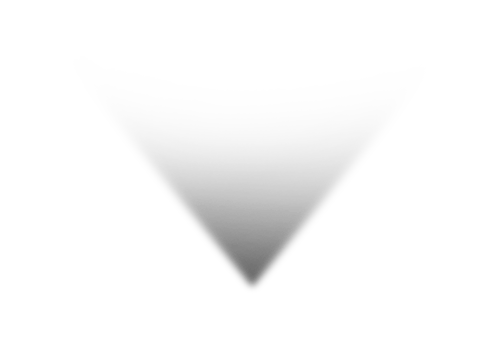 1
单击添加详细文字说明，或复制文本黏贴自此右键只保留文字单击添加详细文字说明单击添加详细文字说明
2
单击添加详细文字说明，或复制文本黏贴自此右键只保留文字单击添加详细文字说明单击添加详细文字说明
3
单击添加详细文字说明，或复制文本黏贴自此右键只保留文字单击添加详细文字说明单击添加详细文字说明
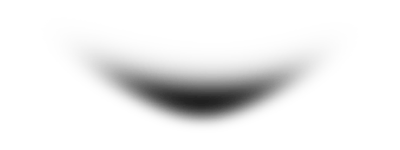 单击添加详细文字说明，或复制文本黏贴自此右键只保留文字单击添加详细文字说明单击添加详细文字说明
4
FOUR
未来发展规划
Chinese  companies  will no longer remain in the hard stage and they are also promoting a culture Chinese  companies  will no longer remain 
in the hard stage and they are also wang ling yan a culture
THE PART 04
未来发展规划
添加详细文字
$54,692
添加详细文字添加详细文字
A.
01
添加详细文字
添加详细文字
单击添加详细文字说明，或复制文本黏贴自此右键只保留文字单击添加详细文字说明单击添加详细文字说明，或复制文本黏贴自此右键只保留文字单击添加详细文字说明单击添加详细文字说明，或复制文本黏贴自此右键只保留文字单击添加详细文字说明单击添加详细文字说明，或复制文本黏贴自此右键只保留文字单击添加详细文字说明
单击添加详细文字说明，或复制文本黏贴自此右键只保留文字单击
C.
B.
$34,709
$89,753
添加详细文字
02
单击添加详细文字说明，或复制文本黏贴自此右键只保留文字单击添加详细文字说明单击添加详细文字说明，或复制文本黏贴自此右键只保留文字单击添加详细文字说明单击添加详细文字说明，或复制文本黏贴自此右键只保留文字单击添加详细文字说明单击添加详细文字说明，或复制文本黏贴自此右键只保留文字单击添加详细文字说明
未来发展规划
2023
2024
2025
填写段落标题
填写段落标题
填写段落标题
您的内容打在这里，或者通过复制您的文本后，在此框中选择粘贴，并选择只保留文字。
您的内容打在这里，或者通过复制您的文本后，在此框中选择粘贴，并选择只保留文字。
您的内容打在这里，或者通过复制您的文本后，在此框中选择粘贴，并选择只保留文字。
未来发展规划
填写段落标题
填写段落标题
您的内容打在这里，或者通过复制您的文本后，在此框中选择粘贴，并选择只保留文字。您的内容打在这里，或者通过通过复制您的文本。
您的内容打在这里，或者通过复制您的文本后，在此框中选择粘贴，并选择只保留文字。您的内容打在这里，或者通过通过复制您的文本。
填写段落标题
填写段落标题
您的内容打在这里，或者通过复制您的文本后，在此框中选择粘贴，并选择只保留文字。您的内容打在这里，或者通过通过复制您的文本。
您的内容打在这里，或者通过复制您的文本后，在此框中选择粘贴，并选择只保留文字。您的内容打在这里，或者通过通过复制您的文本。
未来发展规划
单击添加详细文字说明，或复制文本黏贴自此右键只保留文字单击添加详细文字说明，或复制文本黏贴自此右键只保留文字单击添加详细文字说明，或复制文本黏贴自此右键只保留文字单击添加详细文字说明
请替换文字内容
单击添加详细文字说明，或复制文本黏贴自此右键只保留文字单击添加详细文字说明，或复制文本黏贴自此
84%
单击添加详细文字说明，
90%
单击添加详细文字说明，
58%
单击添加详细文字说明，
请替换文字内容
请替换文字内容
未来发展规划
此处添加题目
您的内容打在这里，或者通过复制您的文本后，在此框中选择粘贴，并选择只保留文字。
此处添加题目
您的内容打在这里，或者通过复制您的文本后，在此框中选择粘贴，并选择只保留文字。
89%
60%
您的内容打在这里，或者通过复制您的文本后，在此框中选择粘贴
您的内容打在这里，或者通过复制您的文本后，在此框中选择粘贴
此处添加题目
您的内容打在这里，或者通过复制您的文本后，在此框中选择粘贴，并选择只保留文字。
此处添加题目
您的内容打在这里，或者通过复制您的文本后，在此框中选择粘贴，并选择只保留文字。
Thanks
汇报完毕谢谢
Chinese  companies  will no longer remain in the hard stage and they are also promoting a culture Chinese  companies  will no longer remain 
in the hard stage and they are also wang ling yan a culture
20XX.12.20